2023 Year In Review: Gastro-Esophageal Cancers
Zev A. Wainberg
Professor of Medicine and Surgery
UCLA School of Medicine
Los Angeles, California
Agenda
Novel Targets: 
Claudin 18.2 (SPOTLIGHT, GLOW)
Novel ADC’s
HER2+:
KEYNOTE-811, DESTINY-Gastric02, HER2 Low, Zanidatamab
Refractory Disease
VEGF, TAS 102
Claudin18.2 – A novel target
Mechanism of Actionof Zolbetuximab
zolbetuximab
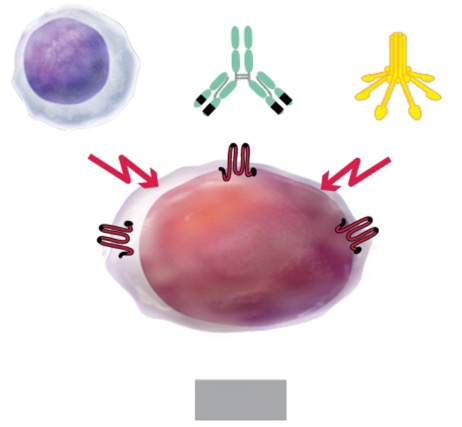 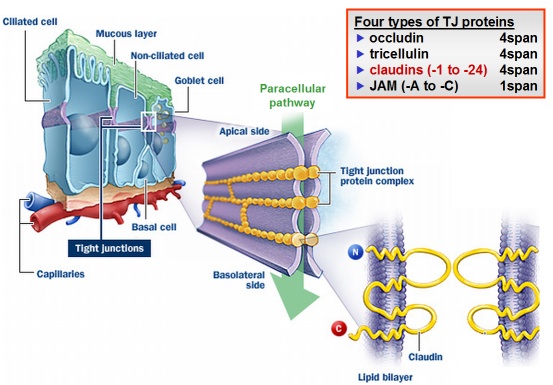 Claudin18.2
CLDN18.2
FcγR+ Effector Cell
Complement
ADCC
CDC
Tumor Cell
CLDN18.2
CLDN18.2
Member of the claudin family
Major structural component of tight junctions
Seals intercellular space in epithelial sheets
Not expressed in any healthy tissues, except:stomach mucosa
Cell Death
Sahin U et al. Ann Oncol. 2021 May;32(5):609-619
Zolbetuximab in Patients With mG/GEJ Adenocarcinoma
Mechanism of Action of Zolbetuximab
CLDN18.2, a tight junction protein, expressed in normal and malignant gastric mucosa cells, becomes exposed on the surface of G/GEJ adenocarcinoma cells during malignant transformation, making it a promising target8,12–18
Zolbetuximab is a first-in-class chimeric IgG1 monoclonal antibody that targets CLDN18.2 and induces
ADCC/CDC8,15–18
Zolbetuximab is a targeted treatment that continues to be evaluated in 2 ongoing global, phase 3 studies,
SPOTLIGHT and GLOW19,20
– Primary analyses of both studies showed that treatment with zolbetuximab in combination with oxaliplatin-based chemotherapy regimens prolonged survival compared with the placebo group19,20
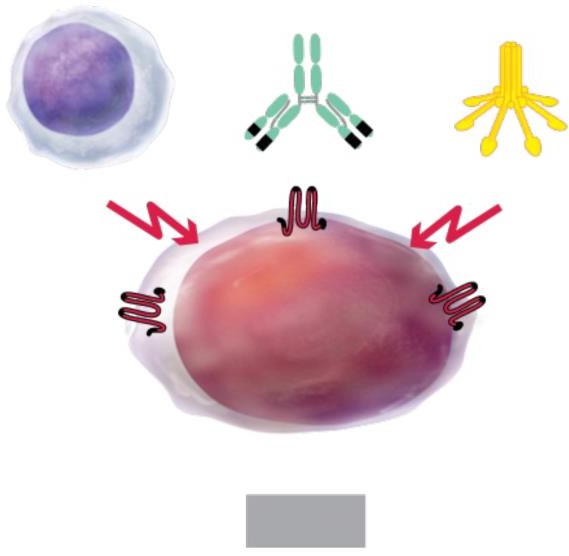 Zolbetuximab
CLDN18.2
FcγR+ Effector Cell ADCC
Complement
CDC
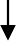 Tumor Cell
CLDN18.2
CLDN18.2
Cell Death
Adapted from Singh P et al. J Hematol Oncol. 2017; 10(1):105.
1. Van Cutsem et al. Lancet. 2016; 388(10060):2654–2664; 2. Lordick F et al. Ann Oncol. 2022; 33(10):1005–1020; 3. Obermannová R et al. Ann Oncol. 2022; 33(10):992–1004; 4. JGCA. Gastric Cancer.
2021; 24(1):1–21; 5. Kelly RJ et al. N Engl J Med. 2021; 384(13):1191–1203; 6. NHCPRC. Chin J Cancer Res. 2022; 34(3):207–237; 7. Bang Y-J et al. Lancet. 2010; 376(9742):687–697; 8. Pellino et al. J
Pers Med. 2021;11(11):1095; 9. Shah MA et al. J Clin Oncol. 2023; 41(7):1470–1491; 10. Janjigian YY et al. Lancet. 2021; 398(10294):27–40; 11. Shitara K et al. Nature. 2022; 603(7903):942–948; 12. Niimi T et al. Mol Cell Biol. 2001;21(21):7380–7390; 13. Sahin U et al. Clin Cancer Res. 2008;14(23):7624–7634; 14. Moran D et al. Ann Oncol. 2018;29(suppl_8):viii14-viii57; 15. Sahin U et al. Eur J Cancer.
2018;100:17–26; 16. Rhode C et al. Jpn J Clin Oncol. 2019;49(9):870–876; 17. Türeci Ö et al. Ann Oncol. 2019;30(9):1487–1495; 18. Sahin U et al. Ann Oncol. 2021;32(5):609–619; 19. Shitara K et al. Lancet. 2023;401(10389):1655–1668; 20. Shah MA et al. Nat Med. 2023; 29(8):2133–2141.
Primary Endpoint: PFS by Independent Review Committeea
Updated Analysis With 9.7 Months Additional Follow-Up
1.0
12-Month PFS rate 49% vs 38%
Zolbetuximab + mFOLFOX6
Placebo + mFOLFOX6
0.9
157/283
184/282
No. events/no. patients
0.8
Median PFS, months
(95% CI)
11.04
(9.69–12.52)
8.94
(8.21–10.41)
0.7
Probability of PFS
HR (95% CI)
P value
0.730 (0.587–0.907)
0.0022
0.6
24-Month PFS rate 28% vs 14%
0.5
0.4
Zolbetuximab + mFOLFOX6
0.3
0.2
0.1
Placebo +
mFOLFOX6
0.0
0	2	4	6	8	10	12	14	16	18	20	22	24	26	28	30	32	34
Months
283 263 254 232 227 193 190 160 155 123 117 101 93 78 75 70 58 55 46 39 39 32 29 29 24 24 23 19 18 18 15 14 11 11 11
No. at Risk
Zolbetuximab + mFOLFOX6
Placebo + mFOLFOX6
282 273 260 237 226 186 173 148 134 107 99 77 73 60 57 48 34 33 28 26 23 18 17 17 12 11 11 10 8  8  4  4  4  4  4
Data cutoff: June 29, 2023; Median follow-up = 17.87 months (zolbetuximab + mFOLFOX6) vs 15.18 months (placebo + mFOLFOX6).
aPer RECIST version 1.1.
Key Secondary Endpoint: OS
Updated Analysis With 9.7 Months Additional Follow-Up
1.0
12-Month
Zolbetuximab +		Placebo + mFOLFOX6	mFOLFOX6
189/283	211/282
OS rate
0.9
67% vs 61%
No. events/no. patients
0.8
Median OS, months
(95% CI)
18.23
(16.13–20.70)
15.57
(13.67–16.92)
0.7
Probability of OS
24-Month OS rate 38% vs 29%
HR (95% CI)
P value
0.778 (0.637–0.949)
0.0067
0.6
0.5
0.4
0.3
Zolbetuximab + mFOLFOX6
0.2
0.1
Placebo + mFOLFOX6
0	2	4	6	8	10	12	14	16	18	20	22	24	26	28	30	32	34	36	38	40	42	44	46	48	50	52

5  5  4  3  2  1  0
0.0
No. at Risk
Months
Zolbetuximab +  283 270 264 255 251 241 234 228 211 196 189 179 174 166 160 153 139 128 116 109 99 93 85 79 72 67 60 54 49 44 41 35 31 29 23 23 21 21 18 17 15 13 11 10 10 9
mFOLFOX6
282 277 271 266 253 243 228 219 209 198 184 174 162 156 142 134 117 107 91 86 73 67 63 57 56 51 45 36 32 30 25 22 20 18 17 17 13 13 12 11 10 6  4  3  2  0  0  0  0  0  0  0  0
Placebo + mFOLFOX6
Data cutoff: June 29, 2023; Median follow-up = 31.11 months (zolbetuximab + mFOLFOX6) vs 29.57 months (placebo + mFOLFOX6).
Updated analysis with 8.7 months additional follow-up
Key Secondary Endpoint: OS
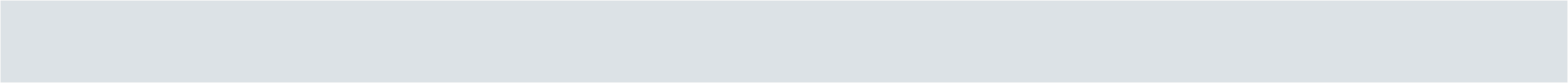 Placebo + CAPOX
Zolbetuximab + CAPOX
1.0
0.9
12-Month OS rate 57% vs 50%
193/253
168/254
Events/patients, n/N
14.32
(12.09–16.49)
Median OS, months
(95% CI)
12.16
(10.28–13.67)
0.8
0.7
HR (95% CI)
P value
0.771 (0.624–0.952)
0.0079
Probability of OS
0.6
0.5
24-Month OS rate 28% vs 19%
0.4
0.3
Zolbetuximab +
CAPOX
0.2
Placebo + CAPOX
0.1
0.0
0  1  2  3  4  5  6  7  8  9 10 11 12 13 14 15 16 17 18 19 20 21 22 23 24 25 26 27 28 29 30 31 32 33 34 35 36 37 38 39 40 41 42 43 44
Months
254 243 233 226 211 203 193 187 176 160 154 143 129 122 113 108 98 88 78 67 54 51 46 42 41 38 36 26 21 17 15 12 10  9  7  4  3  3  2  2  1  1  1  1  0
No. at Risk
Zolbetuximab +
CAPOX
Placebo + CAPOX
253 243 235 220 210 197 181 168 153 143 133 125 116 106 97 89 80 74 62 52 46 43 38 33 28 25 23 17 14 11  9  8  4  4  2  2  2  2  1  1  1  1  1  0  0
Data cutoff: June 29, 2023. Median follow-up = 26.09 months (zolbetuximab + CAPOX) vs 26.18 months (placebo + CAPOX).
SPOTLIGHT and GLOW
Shitara K, et al. ASCO-GI 2023; Lancet 2023; Xu RH, et al. ASCO Plenary series 2023
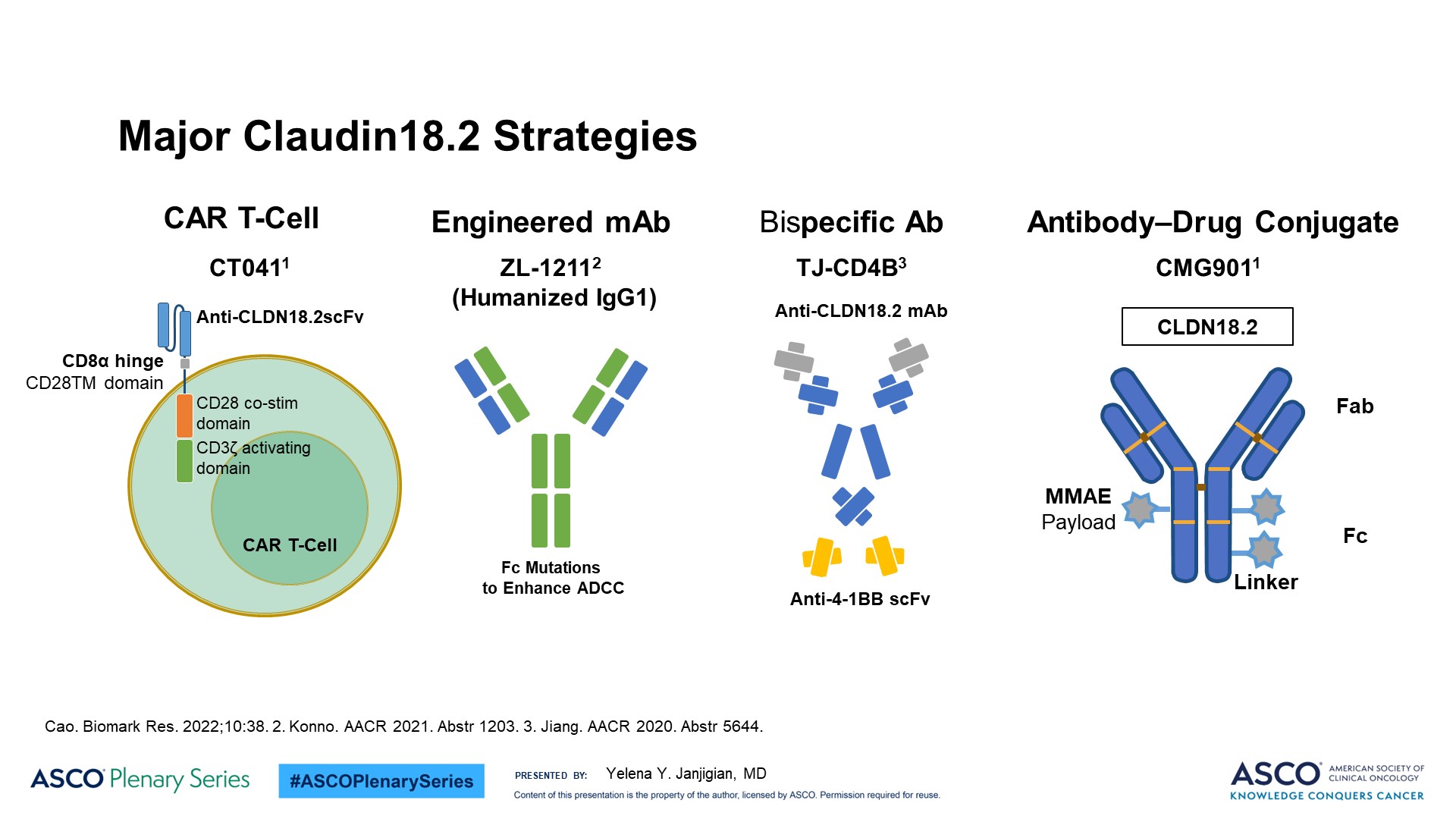 Major Claudin18.2 Strategies
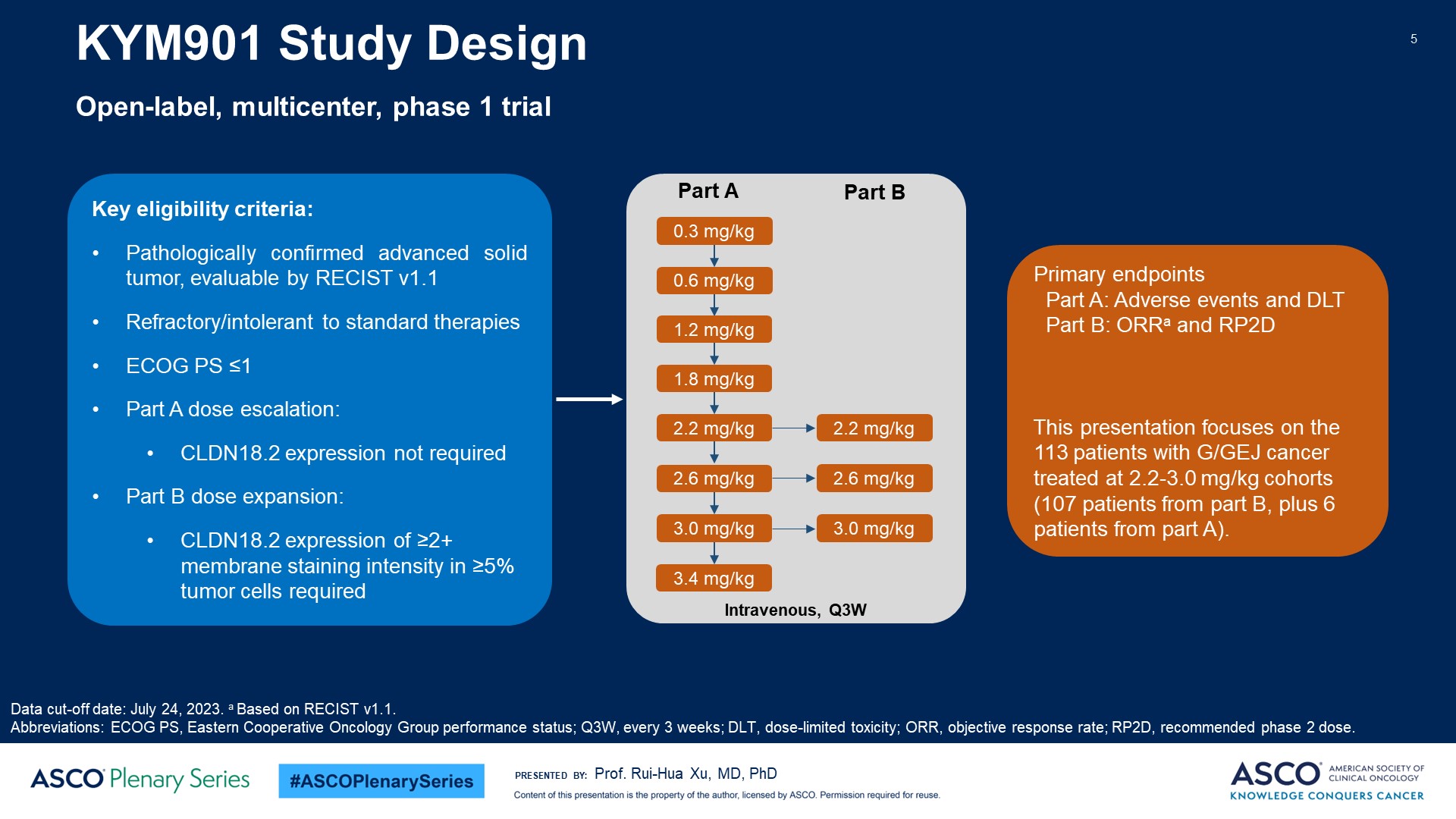 Slide 5
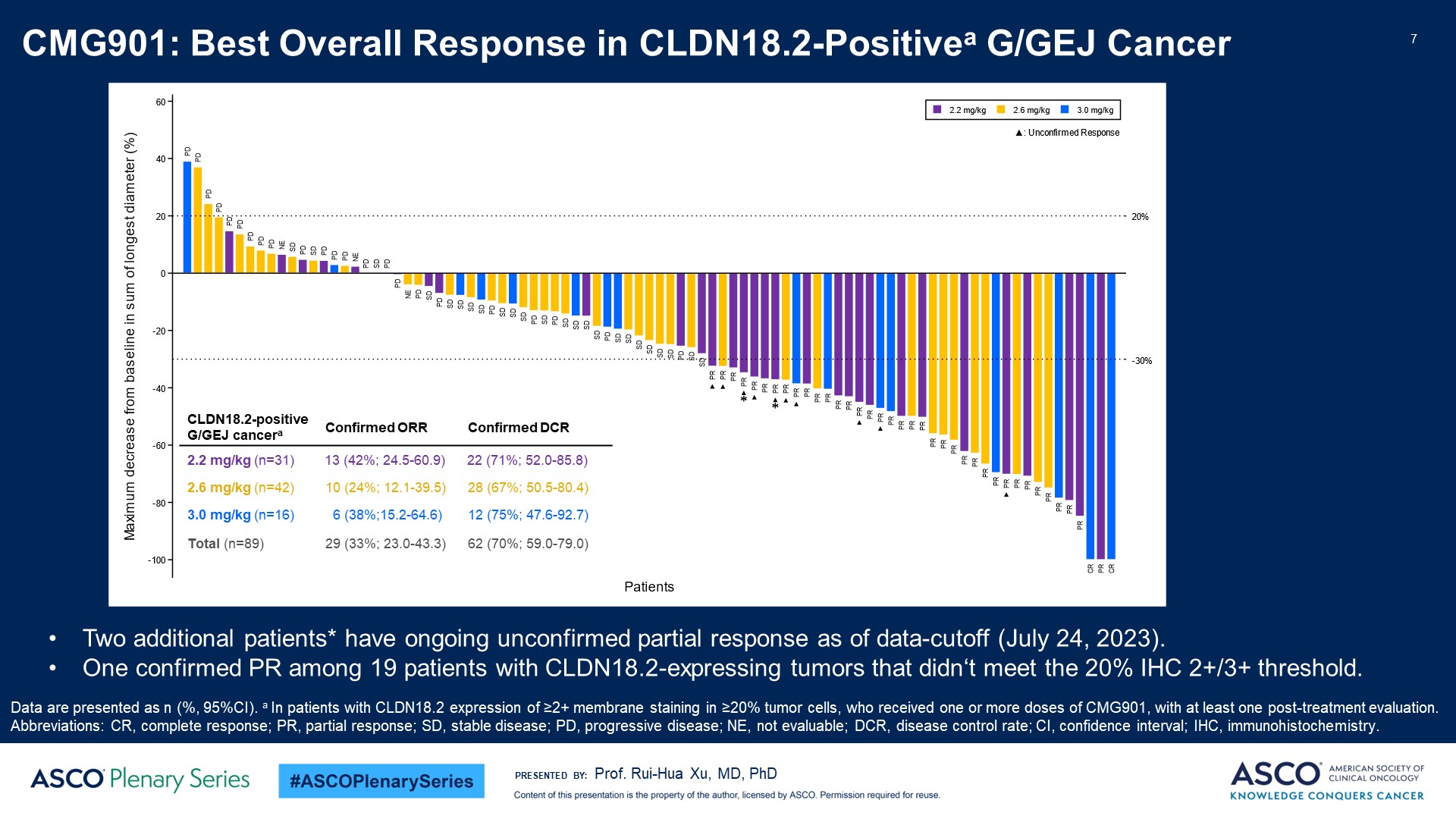 Slide 7
Biomarker Overlap, what do we know?
Can we combine with IO?
ILUSTRO Trial: Ongoing Now, seems to be safe, efficacy is pending
Klempner SJ, Janjigian, Wainberg Z et al, ESMO Open 2023
Claudin 18.2: How to Handle Unique “On Target” Toxicity
Nausea and Vomiting reported with all Claudin 18.2 targeting agents
Most studies suggest tachyphylaxis
Not centrally induced nausea/vomiting
Things that help (Shitara et al Proc GI ASCO 2024):
Slower infusion times
? Steroids
? H1/H2 blockers
Lorazepam
KEYNOTE-811Study Design
Phase 3, randomized, double-blind study
Key eligibility criteria:
Advanced G/GEJ adenocarcinoma
No prior therapy in advanced setting 
HER2-positive
ECOG PS 0 or 1 

Stratification:
Geographic region
PD-L1 CPS
Chemotherapy choice
Primary endpoints: 
OS
PFS (RECIST v1.1 per BICR)

Secondary endpoints:
ORR (RECIST v1.1 per BICR)
DOR (RECIST v1.1 per BICR)
Safety
Placebo IV every 3 weeks + trastuzumab and FP or CAPOX for up to 35 cycles
Pembrolizumab 200 mg IV every 3 weeks + trastuzumab and FP or CAPOX for up to 35 cycles
N = 698
R 1:1
BICR, blinded independent central review; CAPOX, capecitabine plus oxaliplatin; DOR, duration of response.Janjigian YY, et al. Nature. 2021;600:727-730. Janjigian YY, et al. Lancet, 2023; 402:2197-2208.
[Speaker Notes: Timecode:]
KEYNOTE-811PFS at IA3: 38.5 Months of Follow Up
All patients
PD-L1 CPS ≥1
100
100
90
90
80
80
70
70
60
60
50
50
PFS, %
PFS, %
40
40
25%
30
24%
30
18%
17%
20
20
10
10
15%
14%
10%
11%
0
0
0
3
6
9
12
15
18
21
24
27
30
33
36
39
42
45
48
51
0
3
6
9
12
15
18
21
24
27
30
33
36
39
42
45
48
51
Time, months
Time, months
No. at Risk
No. at Risk
Pembrolizumab gp
350
296
234
173
139
102
84
67
59
53
41
31
24
20
14
6
2
1
Pembrolizumab gp
298
250
200
151
123
91
74
63
56
51
39
30
23
20
14
6
2
1
Placebo gp
348
274
184
121
93
71
55
43
34
25
23
21
17
11
6
4
2
0
Placebo gp
296
231
152
100
78
58
45
34
28
20
18
16
14
10
6
4
2
0
Janjigian YY, et al. Lancet, 2023; 402:2197-2208.
KEYNOTE-811OS at IA3
All patients
PD-L1 CPS ≥1
100
100
90
90
80
80
70
70
60
60
56%
55%
OS, %
OS, %
50
50
40
40
31%
47%
29%
46%
30
30
20
20
25%
25%
10
10
0
0
0
3
6
9
12
15
18
21
24
27
30
33
36
39
42
45
48
51
54
0
3
6
9
12
15
18
21
24
27
30
33
36
39
42
45
48
51
54
Months
Months
No. at Risk
No. at Risk
Pembrolizumab gp
136
115
58
23
0
298
288
265
241
207
190
166
96
78
64
47
37
7
2
Pembrolizumab gp
350
339
311
281
243
220
192
156
126
105
84
69
61
48
37
23
7
2
0
Placebo gp
296
277
244
215
180
155
135
113
96
80
67
47
41
31
21
12
5
1
0
Placebo gp
348
327
292
259
220
193
165
138
116
96
83
58
51
37
25
15
8
1
0
Janjigian YY, et al. Lancet, 2023; 402:2197-2208.
Zanidatamab: Bispecific HER2-Targeted Antibody
A biparatopic antibody that binds 2 distinct sites on HER2 at the same time: ECD4 and ECD2 (trastuzumab-targeted domain and pertuzumab-targeted domain, respectively)
Exclusive trans-binding leads to enhanced receptor clustering and internalization by zanidatamab
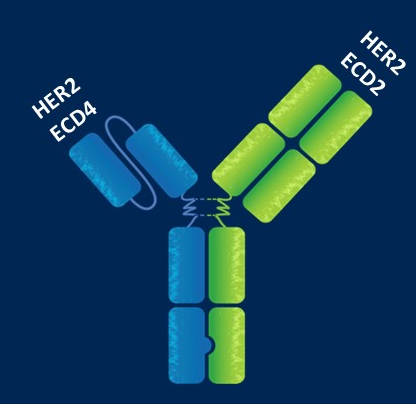 Meric-Bernstam F, et al. J Clin Oncol. 2021;39(suppl 3): Abs 164.
Zanidatamab: Phase 1, Dose Escalation and Expansion Study: Antitumor Activity
Zani monotherapy
Zani + chemotherapy
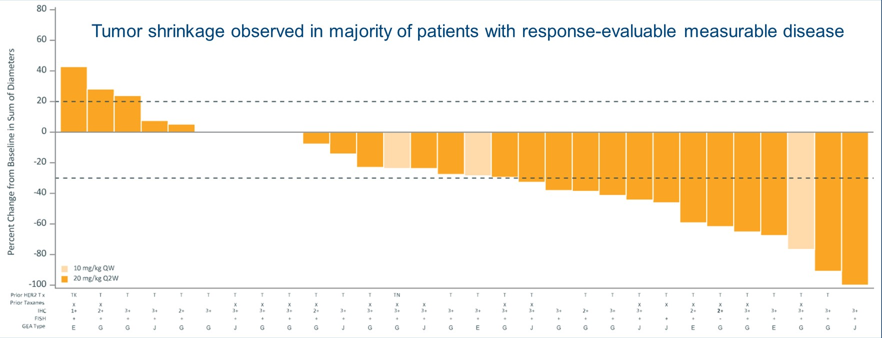 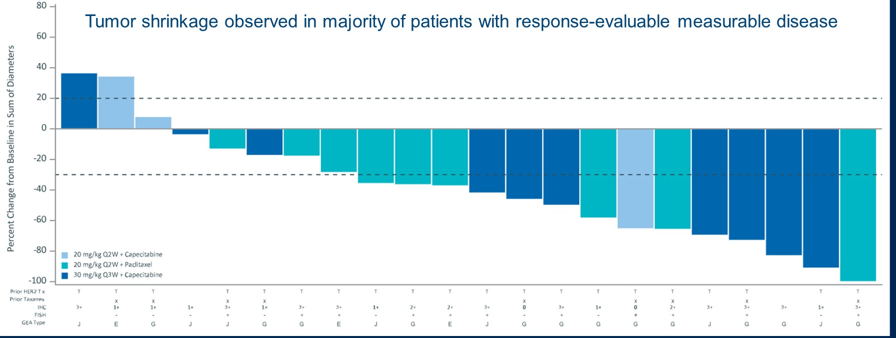 Meric-Bernstam F, et al. J Clin Oncol. 2021;39(suppl 3): Abs 164.
Zanidatamab + Chemotherapy as First Line Treatment for HER2-Expressing mGEA: Phase 2 Results
The majority of patients treated with zanidatamab (Zan) + chemo have reduced target lesion size and have durable objective responses
Change in target lesion size in response-evaluable patients with HER2-positive mGEA
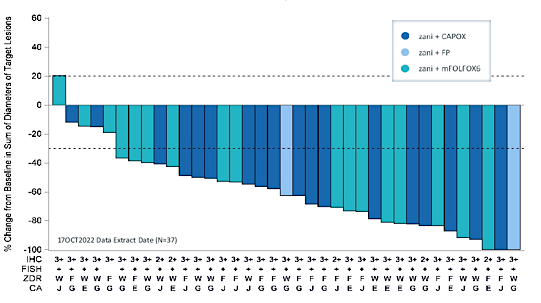 Elimova E, et al. J Clin Oncol 41, 2023 (suppl 4; abstr 347)
[Speaker Notes: Timecode:

Abbreviations

References]
HERIZON-GEA-01
Global, randomized, open-label, active comparator, phase 3 trial (NCT05152147):
Evaluate and compare the efficacy and safety of zanidatamab plus chemotherapy with or without tislelizumab to the standard of care (trastuzumab plus chemotherapy)
As first-line treatment for patients with advanced/metastatic HER2-positive GEAs
Unresectable, locally advanced or metastatic GEA 
HER2+
No prior therapy in the advanced/metastatic setting
No prior treatment with HER2 agents or checkpoint inhibitors
Any PD-L1 status 
ECOG PS ≤ 1
Arm A:
Trastuzumab + chemo (CAPOX or FP)
Primary Endpoints 
PFS, OS

Secondary Endpoints
ORR, frequency and severity of AEs, change in HRQOL from baseline
R 1:1:1
21-day treatment cycles
Arm B: 
Zanidatamab + chemo (CAPOX or FP)
Arm C:
Zanidatamab + chemo (CAPOX or FP) + tislelizumab
CAPOX, Capecitabine + oxaliplatin; FP: 5-fluorouracil + cisplatin
Tabernero J, et al. Future Oncol. 2022;18:3255-3266.
[Speaker Notes: Abbreviations

References]
DESTINY-Gastric02
DESTINY-Gastric02 Study Design
An open-label, multicenter phase 2 study in Western patients with HER2+ gastric or GEJ  cancer (NCT04014075)
Primary endpoint
Confirmed ORR by  ICR

Secondary endpointsb
PFS by ICR
OS
DOR by ICR
Safety and tolerability
Key eligibility criteria
Pathologically documented,  unresectable or metastatic  gastric or GEJ cancer
Centrally confirmed HER2  positive disease (defined as IHC  3+ or IHC 2+/ISH+) on biopsy  after progression on first-line  trastuzumab-containing regimen
ECOG PS 0 or 1
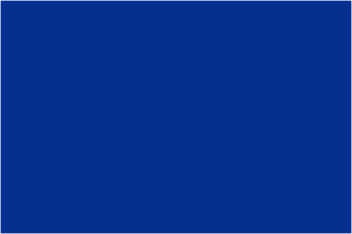 T-DXd
6.4 mg/kg Q3W  N = 79a
DESTINY-Gastric02 is the first study focused only on second-line T-DXd monotherapy in Western patients with HER2+  gastric/GEJ cancer who have progressed on a trastuzumab-containing regimen
It is the follow-on study to DESTINY-Gastric01, which evaluated T-DXd third-line or later in Asian patients1
Patients were enrolled in Europe (Belgium, Great Britain, Italy, Spain) and the United States (data cutoff: April 9, 2021)
aEnrollment of 80 patients was planned; actual enrollment was 79 patients.
bOther secondary endpoints were ORR, PFS, and DOR by investigator assessment, pharmacokinetics, anti-drug antibodies, and patient-reported outcomes.
1. Shitara K et al. N Engl J Med. 2020;382:2419-30.
DOR, duration of response; ECOG PS, Eastern Cooperative Oncology Group performance status; GEJ, gastroesophageal junction; HER2, human epidermal growth factor  receptor 2; ICR, independent central review; IHC, immunohistochemistry; ISH, in situ hybridization; ORR, objective response rate; OS, overall survival; PFS, progression-  free survival; T-DXd, trastuzumab deruxtecan; Q3W, every 3 weeks.
DESTINY-Gastric02
Efficacy Endpoints
Van Cutsem et al Lancet Oncology 2023
HER2+ Disease
Clinical Trials: 
KEYNOTE-811: Chemo + Trastuzumab + Pembro now approved for HER2+ in PDL1+ 
DS8201 approved for 2nd line (and beyond) HER2+ disease
Await randomized Phase III data in 2nd line (DESTINY-Gastric04)
Pneumonitis, which patients? Is 5.4 a better dose?
Zanidatamab: Promising preliminary results, results expected 2025
Future Directions: 
ctDNA: Probably as sensitive for HER2 as tissue (Chakrabarti et al, ESMO GI 2023)
Front line therapies beyond chemo + trastuzumab/pembro
HER2 Low: RR of 26% in HER2 2+, 9% in HER2 1+ (Yamaguchi et al, JCO, 2023)
Refractory Disease
Clinical Implications:
FOLFIRI/Ram: RAMIRIS Trial Ongoing(Consider in 2nd or 3rd line)
JCOG: Maybe less benefit in post Paclitaxel/Ram
TAGS: TAS 102
Future Directions: 
Novel ADC’s: TROP2, B7H4